Классный час  «Бесконфликтное общение»
Других не зли и сам  не злись
Мы гости в этом бренном мире
И если что не так смирись,
Умнее будь и улыбнись.
Холодной думай головой
Ведь в мире все закономерно
Зло, излученное тобой
К тебе вернется непременно.
                                 Омар Хайям
ПОЛ
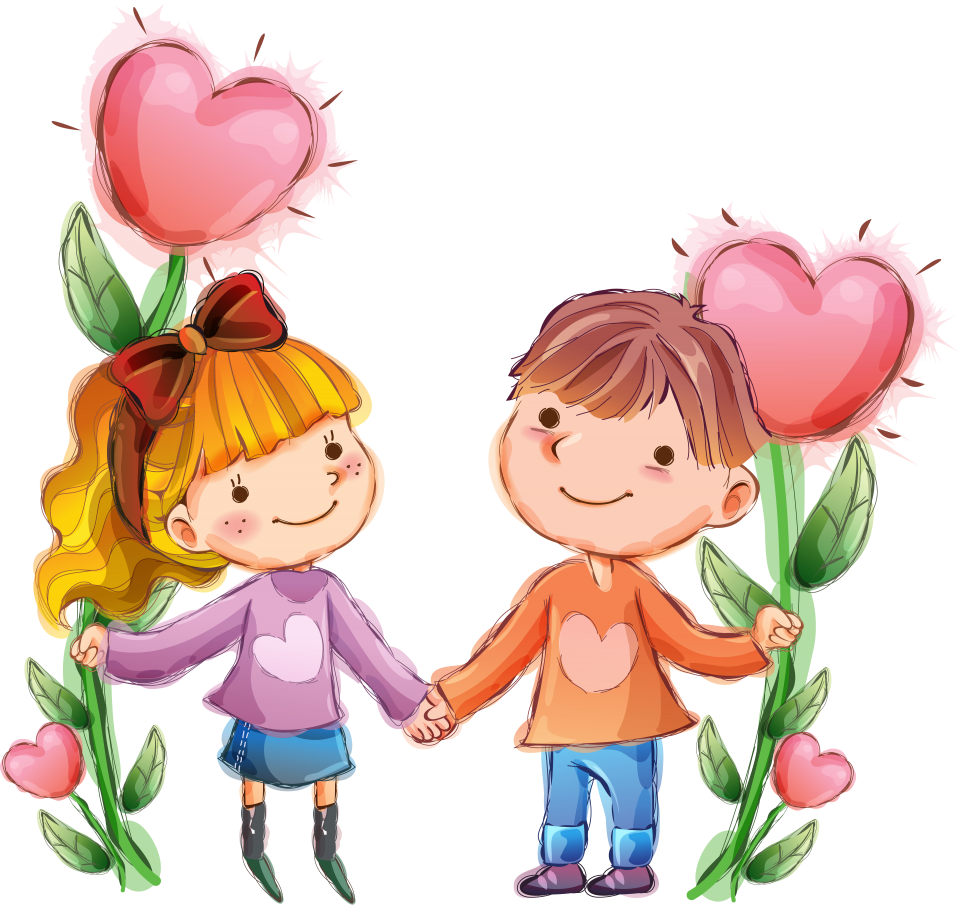 ВОЗРАСТ
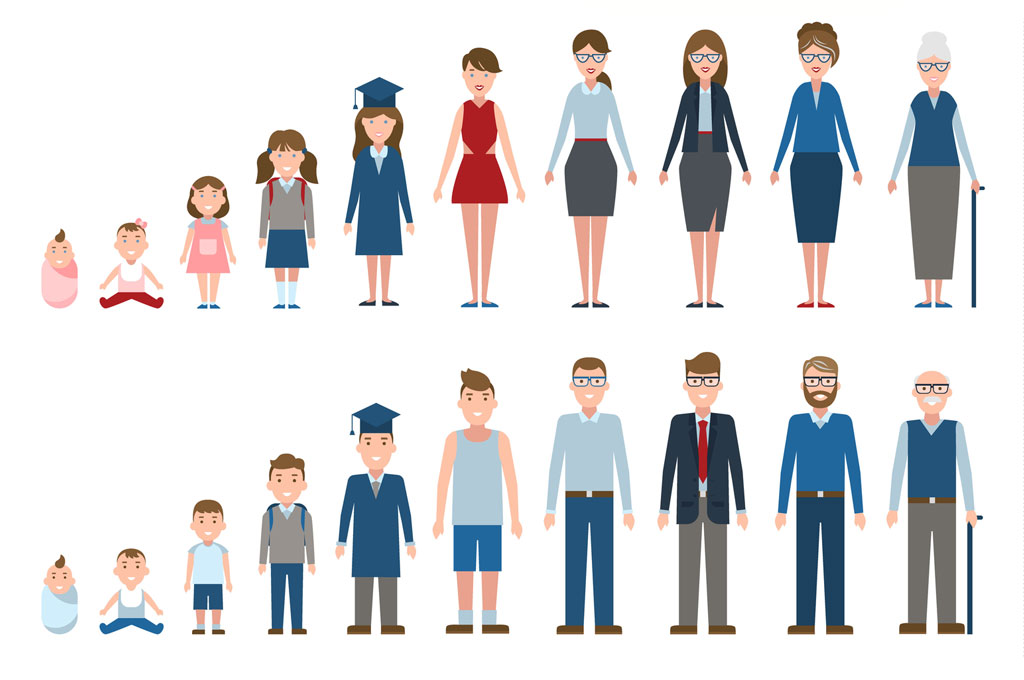 РОСТ, ВЕС, ПОЛНОТА
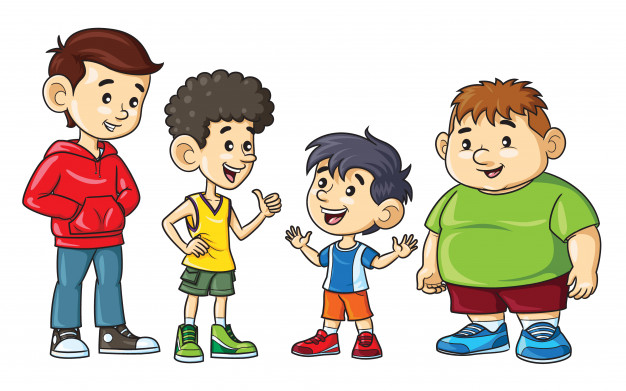 ЦВЕТ КОЖИ, ГЛАЗ, ВОЛОС
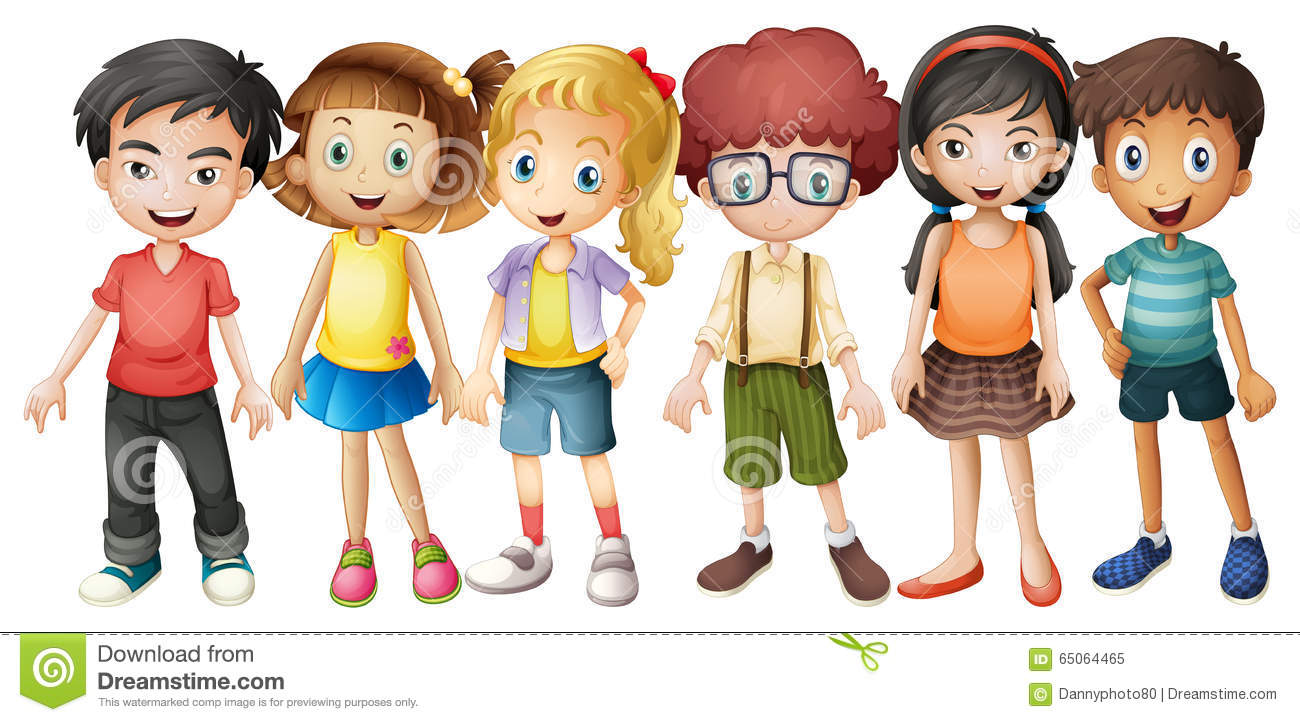 ЗДОРОВЬЕ
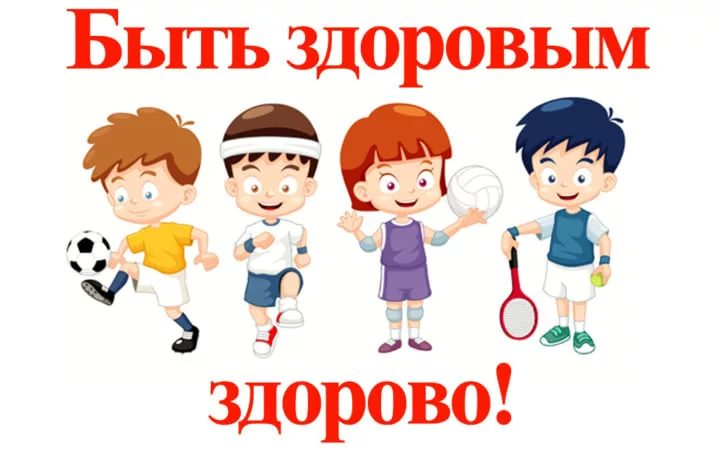 МЫ ВСЕ ТАКИЕ РАЗНЫЕ,
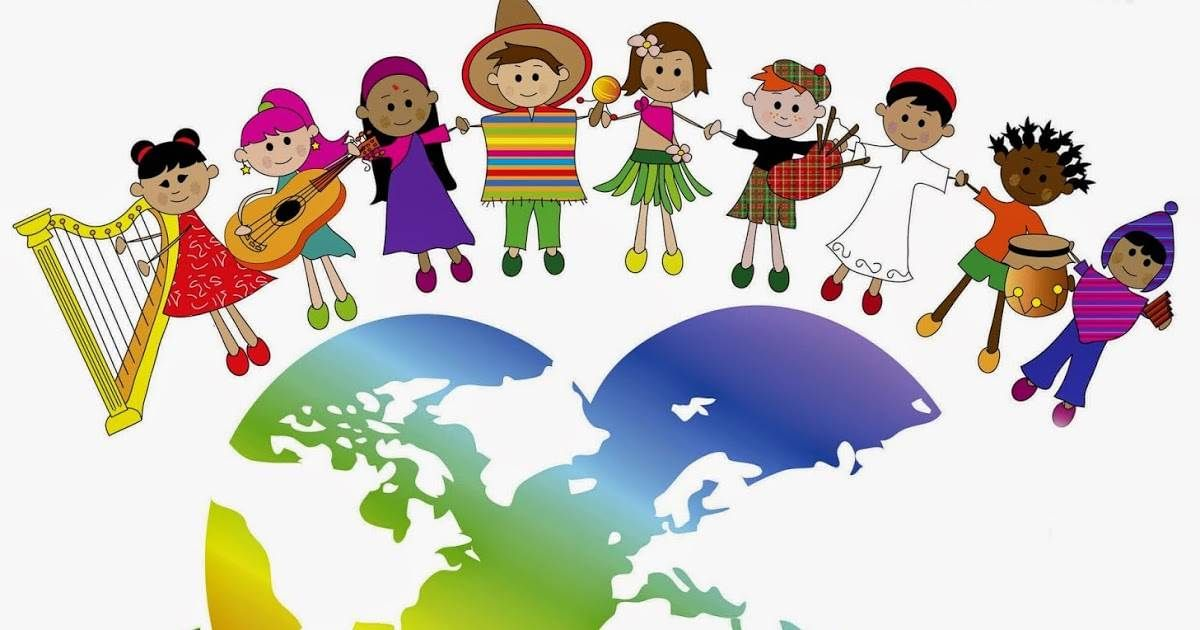 НО МЫ ВМЕСТЕ
По  латински «агрессия» 
означает -«нападаю».
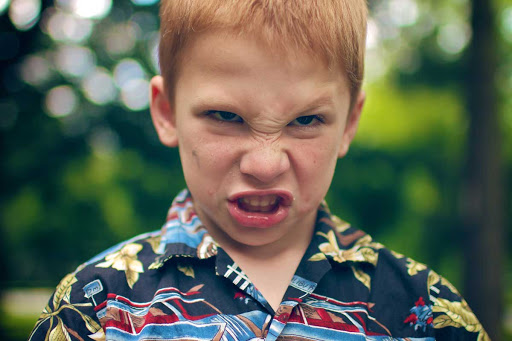 Фомы проявления агрессии
ругань
оскорбления
унижение
Нанесение  человеку физических травм и увечий
Как  предупредить  агрессию ?
научиться владеть собой;

уважать мнения других людей;

принимать других такими, какие они есть со всеми их недостатками;

уметь прощать обиды;

 относиться к другим так, как бы ты хотел , чтоб они относились к тебе;

Научиться признавать ошибки и извиняться за них.
Других не зли и сам  не злись
Мы гости в этом бренном мире
И если что не так смирись,
Умнее будь и улыбнись.
Холодной думай головой
Ведь в мире все закономерно
Зло, излученное тобой
К тебе вернется непременно.
                                 Омар Хайям
Спасибо за то, что ты …
Мне нравится, как ты …  
Так здорово, что  …
Я рад, что …
Ты очень …
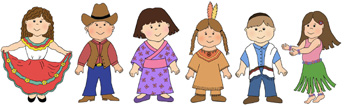 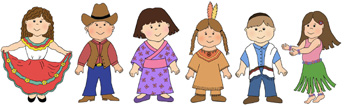 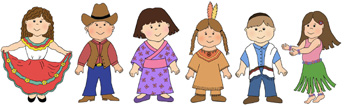 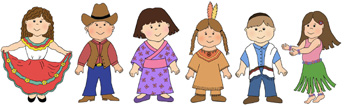 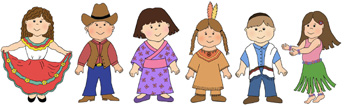 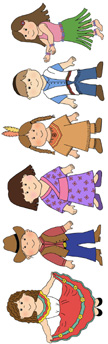 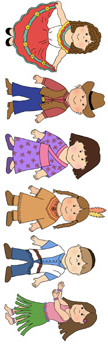 Спасибо 
за 
внимание!
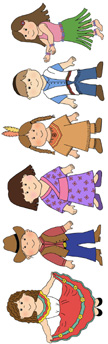 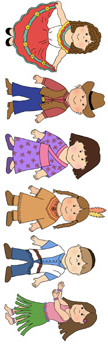 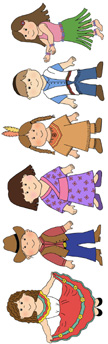 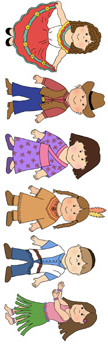 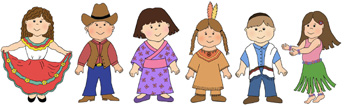 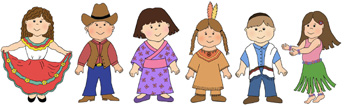 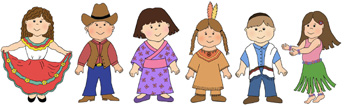 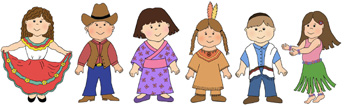 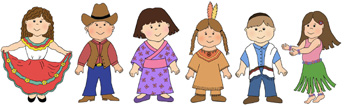